COM 412 

Information Technology and Security Governance
Week 7

IT Portfolio Management
1
IT portfolio
*	Includes:
	-	a collection of projects
	-	and IT operations
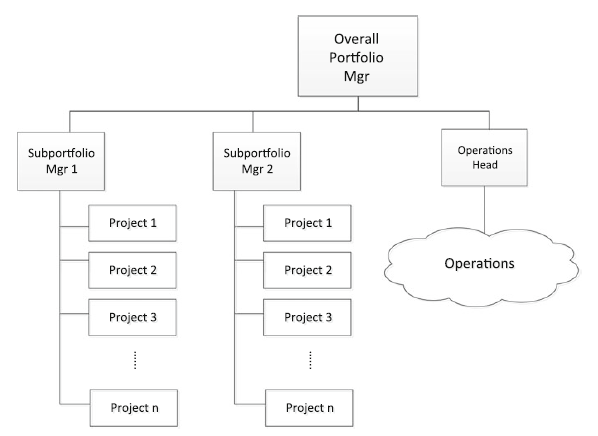 Maybe the CIO
IT portfolio
*	Sub portfolios and operations require these resources:
	• Human resources
	• Tools and applications (may be limited due to licensing restrictions)
	• Hardware (servers, network bandwidth, storage)
	• Funding
IT portfolio
*	Questions that need to be answered by the portfolio manager:
• How do I assign resources across the different components in an optimized manner?
• How do I prioritize?
• How do I measure the different components’ performance?
• How should performance be reported?
• How do I manage all these?
IT portfolio
*	IT Portfolio management vs. IT Project Management
• Portfolio management  continuos
• Project management  distinct start and end
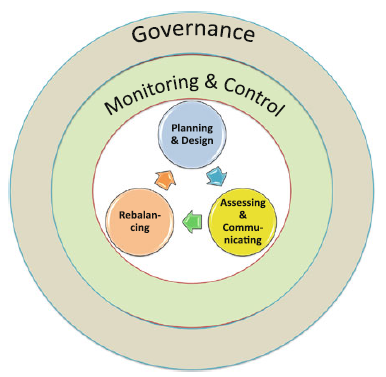 Portfolio management 
lifecycle
IT portfolio
*	Planning and design phase
• the first step is the creation of a portfolio(s) and identifying their components
• these must be identified:
	-	Portfolio name and description
	-	Portfolio Manager
	-	Components (sub portfolios, projects, and operations)
		-- Component Name
		-- Component Manager 
		-- Scope
		-- Resources allocated
		-- Tools and assets allocated
		-- Estimate Duration
IT portfolio
*	Planning and design phase
• Each portfolio component is planned accordingly, mapping their dependencies (if any)
• This may be done using a Gantt chart
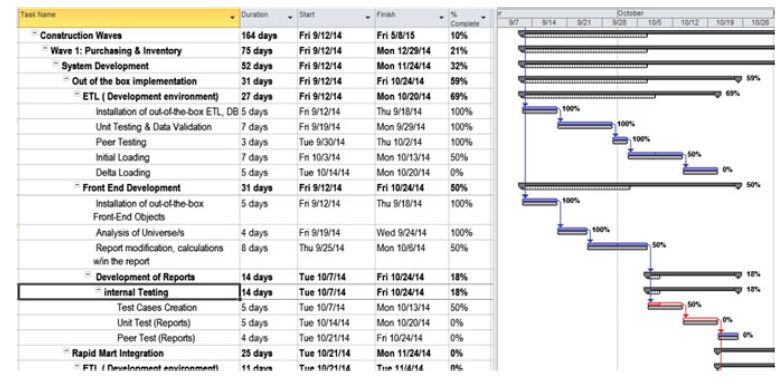 IT portfolio
*	Portfolio assessment and communicating phase
• Portfolios need to be measured in accordance with some metrics (to ascertain that they are doing well or not)
• these can be:
	-	% completion
	-	SPI (indicating schedule delay or advancement)
	-	CPI (indicating cost overrun or delay)
	-	Financial indicators
	-	Tactical indicators:
		This tactical indicator may not make much sense until
the project goes live
		Can be used after the project goes live, as part of  turnover to operations
IT portfolio
*	Portfolio assessment and communicating phase
• In communicating results, it is important to identify:
	-	Stakeholder
	-	Influence/Involvement of the Stakeholder on the project
	-	Regularity in communicating results
	-	Mode of communication
IT portfolio
*	Portfolio rebalancing phase
• Conditions change so portfolios change
• Rebalancing of portfolios should be a part of the normal procedure for management
• Changes on conditions maybe:
	Changing business strategy of the company
	Reorganization within the company
	Changing availability of Portfolio Assets
IT portfolio
*	Portfolio rebalancing phase
• Portfolio balancing is an optimization of:
	-	time, 
	-	funding, 
	-	go-live, 
	-	resource availability, 
	-	and resource competencies. 
• it is generally complex and requires several iterations until optimality is obtained
IT portfolio
*	Portfolio rebalancing phase
• Rebalancing is needed in regular intervals to ensure:
	- Portfolio components stay relevant to the company’s business strategy and objectives
	- Revised timelines as required by management
	- Company organization
	- Resource availability
	- Funding reallocation
IT portfolio
*	Portfolio governance phase
• Portfolio governance refers to all policies and procedures to govern the portfolio and its components
• a higher level than projects and operations
• Projects and operations are guided by the portfolio governance rules
• Aside from general guidelines, some guidelines would be specific for the portfolio
IT portfolio
*	Portfolio monitoring and control phase
• the portfolio manager must ensure that the portfolio is:
	- Aligned with overall strategy, structure, and objectives of the company
	- Has sufficient resources and other assets assigned to each component 
	- Being undertaken on time
	- Being undertaken within budget
	- Delivering or will eventually be able to deliver its intended benefits
IT portfolio
*	Portfolio monitoring and control phase
• the portfolio manager must also ensure that:
	- requests from the PM or Operations manager are being evaluated and approved/rejected on time
	- these requests maybe:
		-- Request for assets
		-- Request for additional funding
		-- Change Requests
		-- Changes in scope
IT portfolio
*	Portfolio monitoring and control phase
• the portfolio manager must also ensure that:
	- there is no issue which cannot be handled by the assigned PM and his/her current HR assets
• In case the issue is beyond the PM’s capability, then the portfolio manager needs to step in and facilitate resolution
IT portfolio
*	Portfolio monitoring and control phase
• The idea of monitoring and control is:
	- to ensure that the different portfolio components are running smoothly
	- if not, be able to, detect the issue, and address the root cause of the issue
• includes internal communication between the Portfolio Manager and his Project Managers and Operations Head